Участки под строительство
Три участка по 3га
В черте г.Коммунар
20км до КАД
Стоимость 12млн.р. за 1га.
Адрес, расположение и план:
Ленинградская область, Гатчинский р-н, в черте границ МО «Город Комммунар»
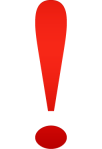 Фото:
Информация об объекте: